Правописание безударных гласных в корне слов
3 класс
Минутка чистописания
аоиея  оиеяа иеяао еяаои яаоие
Тема урока
Правописание безударных гласных в корне слова
Задачи урока
1. Учиться писать …

2. Учиться подбирать...
безударную гласную в корне слова
проверочные слова
Словарная работа
Берег, заяц, улица, молодой, обед, север, пальто.
Алгоритм
Прочитай слово.
Поставь ударение.
Выдели корень.
Определи безударную гласную.
Подбери проверочное слово.
Работа по учебнику, с. 106
Упражнение 199
Работа в парах
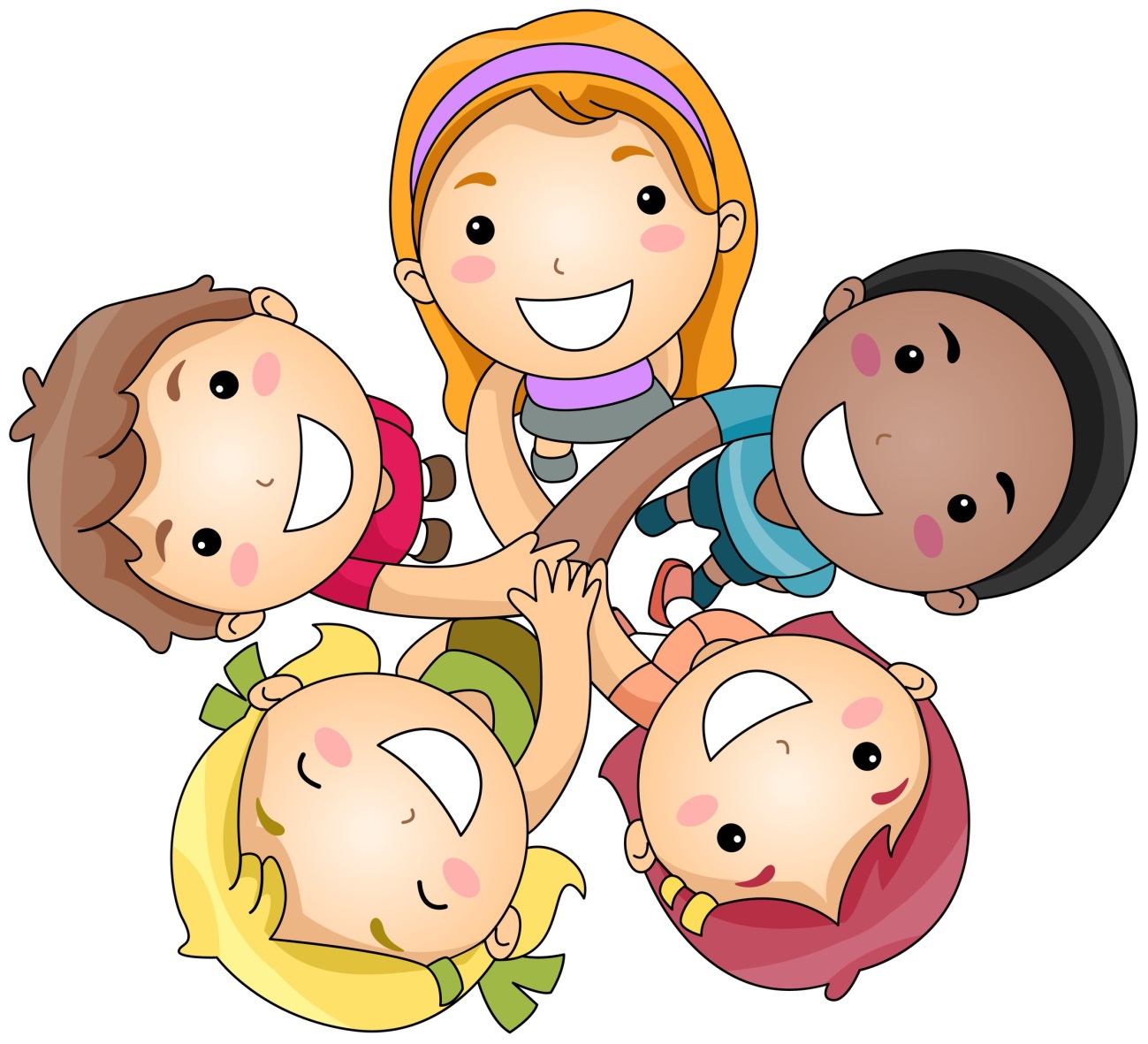 1 группа
Мама подарила мне жизнь.
Проверка.
2 группа
Мама для меня самый дорогой человек.
3 группа
Мама всегда мне поможет.
4 группа
У мамы золотое сердечко.
5 группа
Моя мама весёлая и терпеливая.
6 группа
Я люблю свою маму. 
.
Письмо по памяти
При солнышке тепло, а при матери добро.
,,
Работа по учебнику, с. 107
Упражнение 204
Найди ошибку
Морской , письмо, весна,
 диревья, страна.
Найди ошибку в подборе проверочного слова
Тяжёлый – тЯжесть, столовая – стОлик, похвала –хвАлить.
В каком слове перестановка ударения изменит смысл слова?
Камушки,   лёгкие,   стрелки,  спортивные.
Тема урока
Правописание безударных гласных в корне слова
Задачи урока
1. Учиться писать …

2. Учиться подбирать...
безударную гласную в корне слова
проверочные слова
Рефлексия
Дайте оценку своей деятельности                      на уроке
Каша в голове.
Ни в зуб ногой.
Светлая голова.
Поставлен в тупик.
Работал засучив рукава.
Бил баклуши.
Слушал во все уши.
Спасибо  за урок
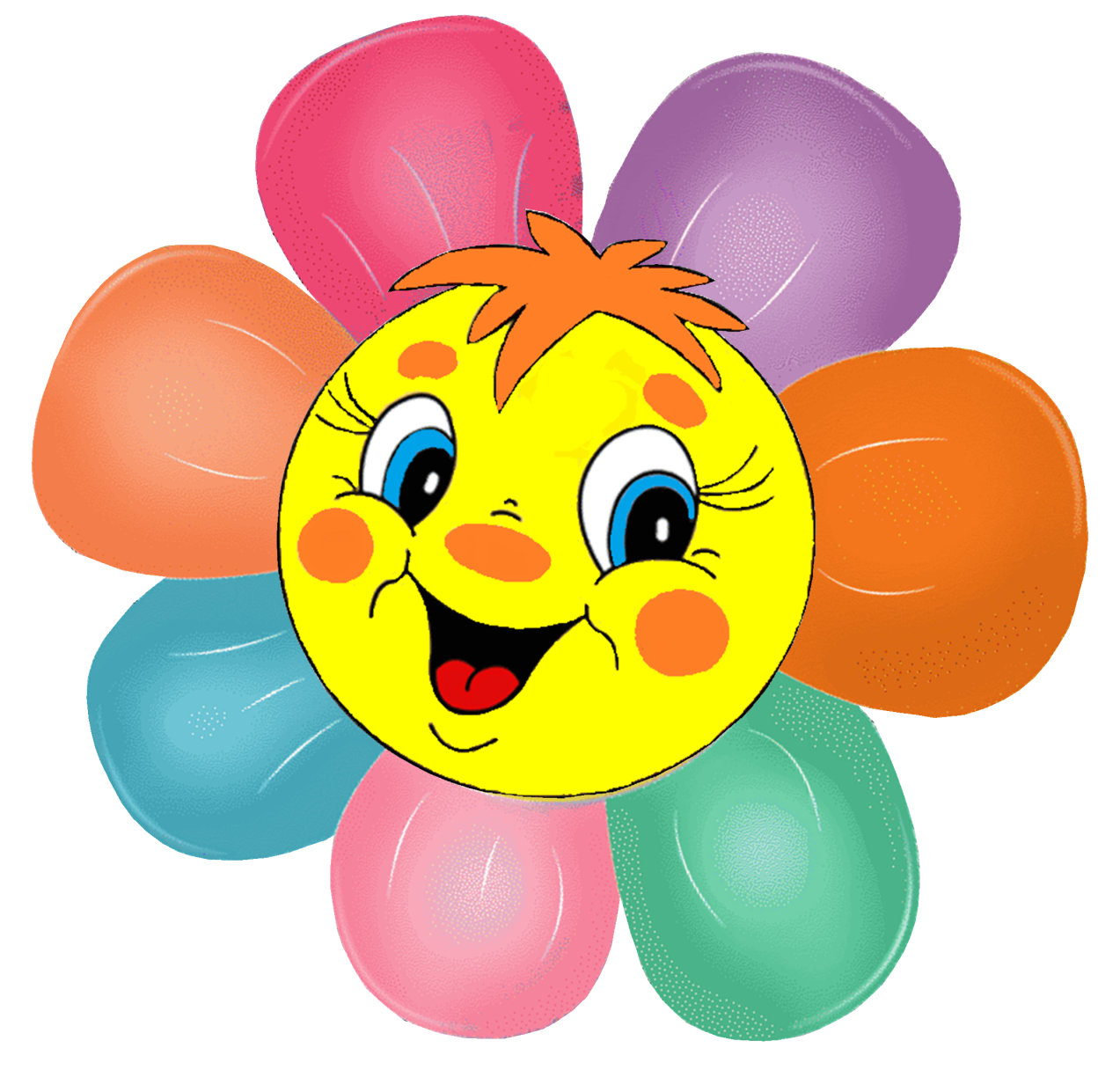